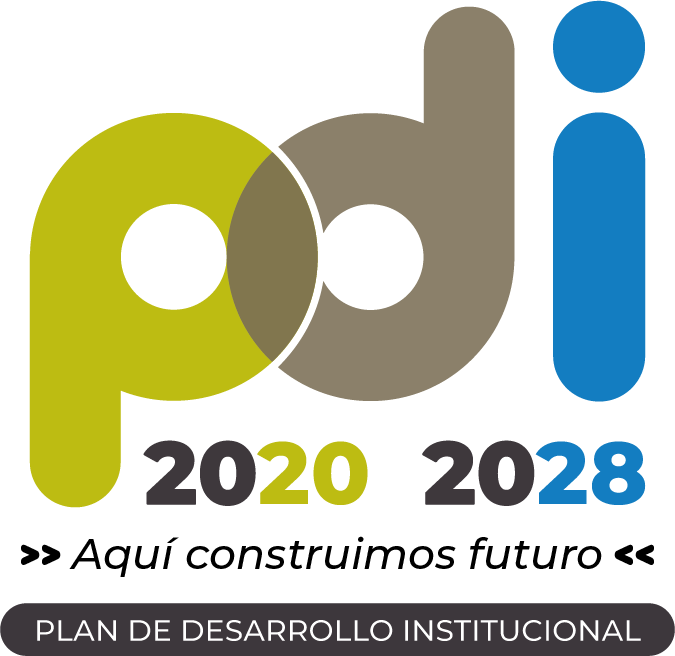 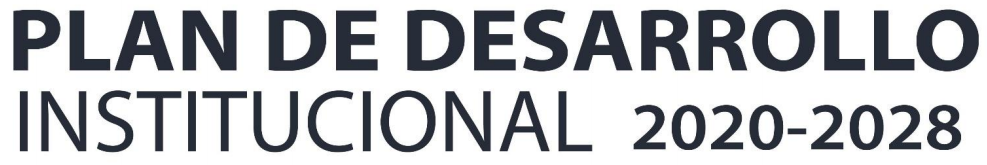 Proyecto
Vinculación de los estudiantes en el entorno a través de las prácticas universitarias
16
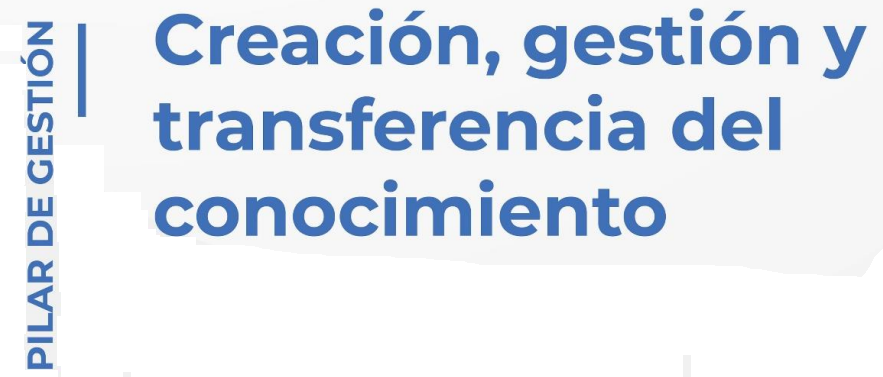 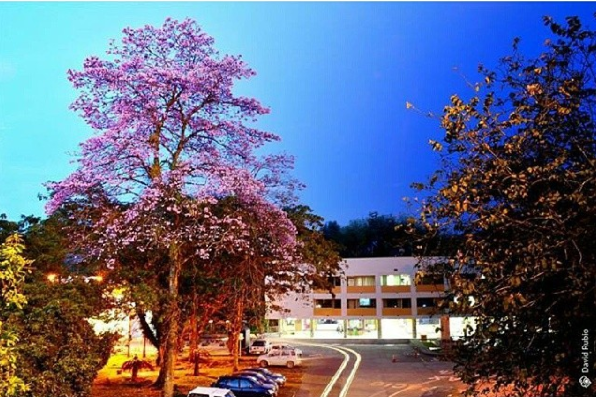 Información general del proyecto
16. Vinculación de los estudiantes en el entorno a través de las prácticas universitarias
Identificación del problema, necesidad u oportunidad
Actualmente desde la Vicerrectoría de Investigaciones, innovación y extensión se ha identificado la necesidad de articular la oferta y demanda para la realización de prácticas universitarias, visibilizándose una desarticulación en tres vías, la primera los procesos institucionales complejos, la capacidad de oferta de escenarios de práctica limitada  y el desinterés por parte de estudiantes de ejecutar prácticas, lo que puede impactar negativamente la posibilidad de fortalecer sus habilidades y poner en práctica las competencias teóricas adquiridas durante su carrera para fortalecer su perfil profesional, esto ocasiona que los estudiantes tengan dificultades con obtener su primer empleo y que se debilite la relación Universidad - Empresa.
16. Vinculación de los estudiantes en el entorno a través de las prácticas universitarias
Descripción del proyecto
Este proyecto tiene como objetivo la definición de diferentes estrategias enfocadas a los grupos de interés identificados, que promuevan la vinculación de los estudiantes de pregrado de la Universidad al programa de prácticas universitarias, tanto empresariales como académicas que garantice su formación integral y se fortaleza la relación con la Empresa a nivel nacional e internacional.
16. Vinculación de los estudiantes en el entorno a través de las prácticas universitarias
General
Objetivos del proyecto
Articular la oferta y demanda de escenarios de prácticas que fortalezca la vinculación de estudiantes en el entorno.
Específicos
16. Vinculación de los estudiantes en el entorno a través de las prácticas universitarias
Optimizar los procedimientos institucionales para la ejecución de prácticas universitarias.

Incrementar el número de ofertas de práctica para los estudiantes de la Universidad.

Promocionar el programa de prácticas universitarias
Planes operativos
16. Vinculación de los estudiantes en el entorno a través de las prácticas universitarias